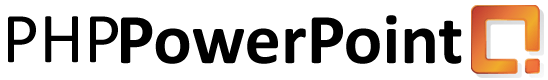 Thank you for using PHPPresentation!
[Speaker Notes: A class library
Written in PHP
Representing a presentation
Supports writing to different file formats]